GRIGOR VITEZ
PJESME
GRIGOR VITEZ1911.-1966.
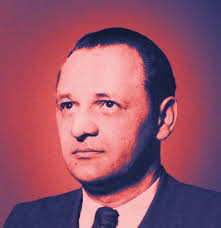 https://www.youtube.com/watch?v=z7T4aux35Vg
GRIGOR VITEZ: PJESME
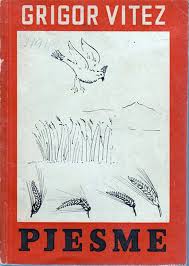 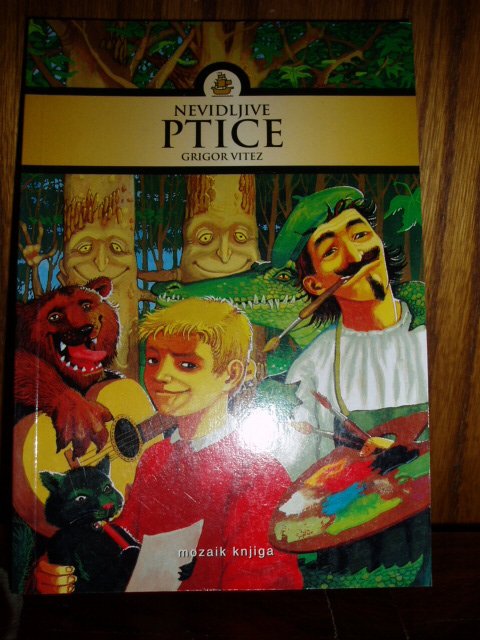 RADIONICE
SAT POEZIJE
Krasnoslovi odabranih pjesama
govorne vrednote:
ton – podizanje i spuštanje glasa
isticanje
brzina (sporo, umjereno, brzo)
stanka (kraći ili duži prekid)
izgovor glasova – naglašavanje
Boja, visina i jačina glasa
Odabranoj pjesmi odredi:
stih (vezani/slobodan)
rima (parna, unakrsna, obgrljena, isprekidana)
strofa 
personifikacija, onomatopeja, epiteti
slikovitost - pjesničke slike doživljavamo osjetilima:
sluha 
vida 
dodira  
okusa 
mirisa
Dramske igre
Čitanje po uputama:
ljutito,
smiješno,
glasno, 
tiho,
plačljivo.
LIKOVNA RADIONICA
POEZIJA U STRIPU
Oslikaj svaku strofu odabrane/zadane pjesme.
IZLOŽBA
Poezija u stripu
Izložba učeničkih radova
Radionicu pripremila Vanja Selak, prof.